INTRODUCTION TO zephaniah
July 20, 2022
San Angelo, TX
QUESTIONS
Who was Zephaniah?
What were the major themes of his writing?
Is Zephaniah quoted in the New Testament?
Description of book of Zephaniah
“Probably best known as the least known book of the entire Bible.”
Who was Zephaniah?
(Zephaniah 1:1)
The word of the Lord which came to Zephaniah the son of Cushi, the son of Gedaliah, the son of Amariah, the son of Hezekiah, in the days of Josiah the son of Amon, king of Judah.
Prophet Introductions
The words of Amos, who was among the sheepbreeders of Tekoa…

Now the word of the Lord came to Jonah the son of Amittai…

The burden which the prophet Habakkuk saw…

the word of the Lord came to Zechariah the son of Berechiah, the son of Iddo the prophet…
Who was Zephaniah?
(Zephaniah 1:1)
The word of the Lord which came to Zephaniah the son of Cushi, the son of Gedaliah, the son of Amariah, the son of Hezekiah, in the days of Josiah the son of Amon, king of Judah.
Is this King Hezekiah?  Most likely, yes.  He would be his great-great grandson.
Hezekiah: 2 Kings 18:3
And he [Hezekiah] did what was right in the sight of the Lord, according to all that his father David had done.
Manasseh: 2 Kings 21:1-2
Manasseh was twelve years old when he became king, and he reigned fifty-five years in Jerusalem. His mother’s name was Hephzibah. 2 And he did evil in the sight of the Lord, according to the abominations of the nations whom the Lord had cast out before the children of Israel.
Amon:  2 Kings 21:20-22
And he [Amon] did evil in the sight of the Lord, as his father Manasseh had done. 21 So he walked in all the ways that his father had walked; and he served the idols that his father had served, and worshiped them. 22 He forsook the Lord God of his fathers, and did not walk in the way of the Lord.
Josiah:  2 Kings 22:1-2
Josiah was eight years old when he became king, and he reigned thirty-one years in Jerusalem. His mother’s name was Jedidah the daughter of Adaiah of Bozkath. 2 And he did what was right in the sight of the Lord, and walked in all the ways of his father David; he did not turn aside to the right hand or to the left.
Time of Zephaniah’s Prophecy
(Zephaniah 1:1)
The word of the Lord which came to Zephaniah the son of Cushi, the son of Gedaliah, the son of Amariah, the son of Hezekiah, in the days of Josiah the son of Amon, king of Judah.
Most scholars believe that Zephaniah prophesied before the reforms of King Josiah.
Major Themes
Two major themes are found, showing both the goodness and severity of God.
Day of the Lord
Restoration of the Remnant
1) Day of the Lord
(1:7) 
Be silent in the presence of the Lord God;For the day of the Lord is at hand
This prophecy would first be fulfilled by the destruction of Judah (and Jerusalem) by the Babylonians in 586 BC.
Zephaniah 1:2-3
“I will utterly consume everythingFrom the face of the land,”Says the Lord;3 “I will consume man and beast;I will consume the birds of the heavens,The fish of the sea,And the stumbling blocks along with the wicked.I will cut off man from the face of the land,”Says the Lord.
DE-CREATION
Genesis 6:6-8
And the Lord was sorry that He had made man on the earth, and He was grieved in His heart. 7 So the Lord said, “I will destroy man whom I have created from the face of the earth, both man and beast, creeping thing and birds of the air, for I am sorry that I have made them.”
2) Restoration of the Remnant
(3:13, 16-17) 
The remnant of Israel shall do no unrighteousnessAnd speak no lies,Nor shall a deceitful tongue be found in their mouth;For they shall feed their flocks and lie down,And no one shall make them afraid.”

In that day it shall be said to Jerusalem:“Do not fear; Zion, let not your hands be weak.17 The Lord your God in your midst,The Mighty One, will save;He will rejoice over you with gladness,He will quiet you with His love,He will rejoice over you with singing.”
Is Zephaniah Quoted in the NT?
Directly, no.  However….
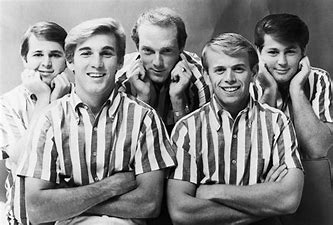 Surfin’ USA
Wouldn’t it Be Nice
Fun Fun Fun
Deadman’s Curve
Little Deuce Coupe
While Zephaniah was not quoted, he was preaching the same message his predecessor Joel taught, and he was quoted in Acts!
Acts 2:16-17, 20
But this is what was spoken by the prophet Joel:
17 ‘And it shall come to pass in the last days, says God,That I will pour out of My Spirit on all flesh;Your sons and your daughters shall prophesy,Your young men shall see visions,Your old men shall dream dreams.
20 The sun shall be turned into darkness,And the moon into blood,Before the coming of the great and awesome day of the Lord.
Conclusion
Zephaniah was the great-great grandson of King Hezekiah, and he prophesied during the reign of Josiah.
The major themes of his writings are twofold:     1) The Day of the Lord and 2) Restoration of the Remnant
While not quoted directly in the New Testament, his teachings are referenced indirectly.